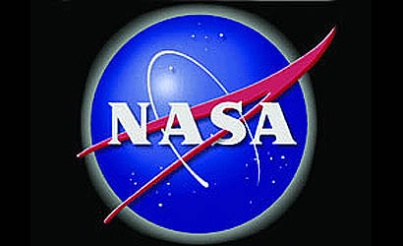 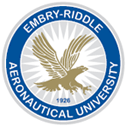 Project Hi-ballIn Conjunction With:Nasa space Grant ConsortiumEmbry-Riddle Aeronautical university
ASGC Symposium April 18, 2009 at
Arizona State University
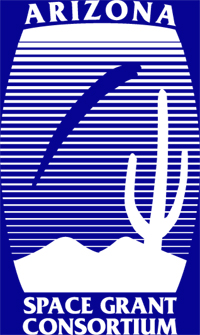 Project Members:
Bryce Fox 
Jessica Avitia
Sara Daniella Eriksson
Mary Begay
Mentors:
Dr. Ron Madler
Jack Crabtree
4/18/2009
ASGC Symposium
Presentation Overview
Project Hi-Ball Description and Overview


2008-2009 Year-Long Goals


Accomplishments and Research Progress


Long-Term and Future Goals 


Acknowledgements and Audience Questions
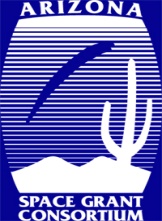 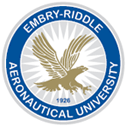 4/18/2009
ASGC Symposium
Project Hi-Ball Description and Overview
Hi-Ball:   High Altitude, Scientific/Weather Ballooning

The Team was created to support and advance the scientific and weather ballooning community on the Embry-Riddle Aeronautical  University Prescott Campus (ERAUPC).

The Team’s work and research includes, but is not limited to:  

 Goals directly involving implementation of scientific payloads in 	relation to high altitude/scientific ballooning
 Projects involving the experimental aspects of engineering, focusing 	on the integration of systems having to do with high altitude  	atmospheric flights and future space satellite missions 
Launching, tracking and recovery of scientific payloads for Hi-Ball and 	other ERAUPC scientific ballooning groups
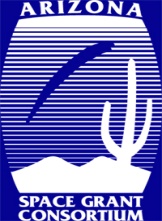 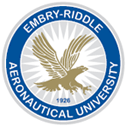 4/18/2009
ASGC Symposium
2008-2009 Year-Long Goals
Design, build, test and fly a reliable GPS Tracking box that can
      be updated in the future to include more scientific payload.

Research ways to implement a  cut-down or release mechanism
     to enable the team to abort a mission after the payload has 
     left the ground, (mid-flight).

Support the HASP (High Altitude Student Platform) team on 
     the ERAUPC and Pima Community College (PCC)by designing, 
     building and testing a structure to withstand the extreme 
     environment at an altitude of 36 km, for up to 48 hours.

Support a Senior Detail Design Class on the Embry-Riddle Prescott
    campus, by designing, building and successfully implementing a
    release mechanism for a payload attached to a weather balloon.
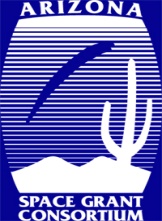 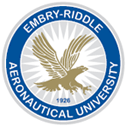 4/18/2009
ASGC Symposium
Accomplishments/Research Progress
Detail Design Cut-Down Mechanism
Research was conducted on how to best fit our requirements
      while at the same time allowing for future modification to 
      accommodate our goals
       - Reusable design, which can be easily modified/changed for future              	improvements on the design for all future flights as an abort system
 Design specifications settled on, and mechanism assembled
      - Nickel-Chrome wire was used to burn an attachment rope to drop payload
      - Picaxe 18X chip used for ease of programming, reusability and weight
      - Hope HM-TR transceivers used for communication with the device 
	from the ground, using hyper terminal
      - Assembled on a prototype board, with required circuit layouts 
      - Temporary structure to be used for the first flight test, with plans to 	construct a permanent structure from E-Glass fiber 
 Design tested positively, and implemented for intended purpose
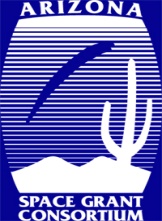 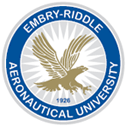 4/18/2009
ASGC Symposium
Accomplishments/Research Progress cont.
HASP Structure:
Design created in Catia to meet size requirements (15x15x30 [cm])
      and to model the required insulation and layout 
 Structure to be deconstructed into two halves, one for each team, 
      to be reassembled at final integration
 Built an Engineering prototype for mock-up of internal systems
      by both the  ERAUPC and PCC teams, excluding part of the 
      thermal insulation (thick foil to be added to the flight model)
        - E-glass fiber with a .5” high-density foam core was used for 
	the best thermal insulation properties
 Final flight model to be built in the early weeks of summer with
      temperature testing to follow soon afterwards to ensure required
      thermal insulation requirements are attained
GPS Tracker Payload
Basic internal components reused from a previous tracker box
 New structure designed and built using E-Glass Fiber
 Launch and successful recovery of the payload for first flight test
 Successful cold chamber testing
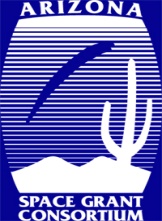 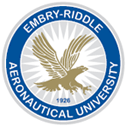 ASGC Symposium
4/18/2009
Long-Term/Future Goals
The team has several long-term research and project goals.

 Research involving the creation of a constant-altitude balloon 
      platform to enable state-wide emergency radio communication 
      ability or to make ground observations for periods of 48-72 hours.

 Implementation of both physics and meteorology experiments in 
      a high-altitude environment, to be developed in conjunction with 
      both the physics and meteorology departments on ERAUPC.

 Creation of a truly student run, sustainable, scientific/weather ballooning
      community on ERAUPC.

 Long-term development of the infrastructure and knowledge-base
      required for the eventual development of a full-size Embry-Riddle 
      satellite
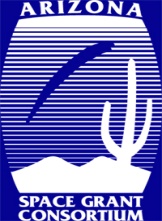 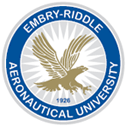 4/18/2009
ASGC Symposium
Acknowledgements
Special Thanks Goes to:
Dr. Ron Madler
 Jack Crabtree
 Dr. John Nafziger
 Chris Smith

And All Other Partners of the Arizona Space Grant Consortium
Questions ??
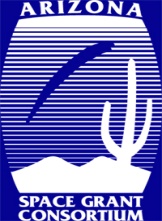 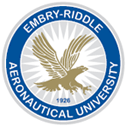 4/18/2009
ASGC Symposium